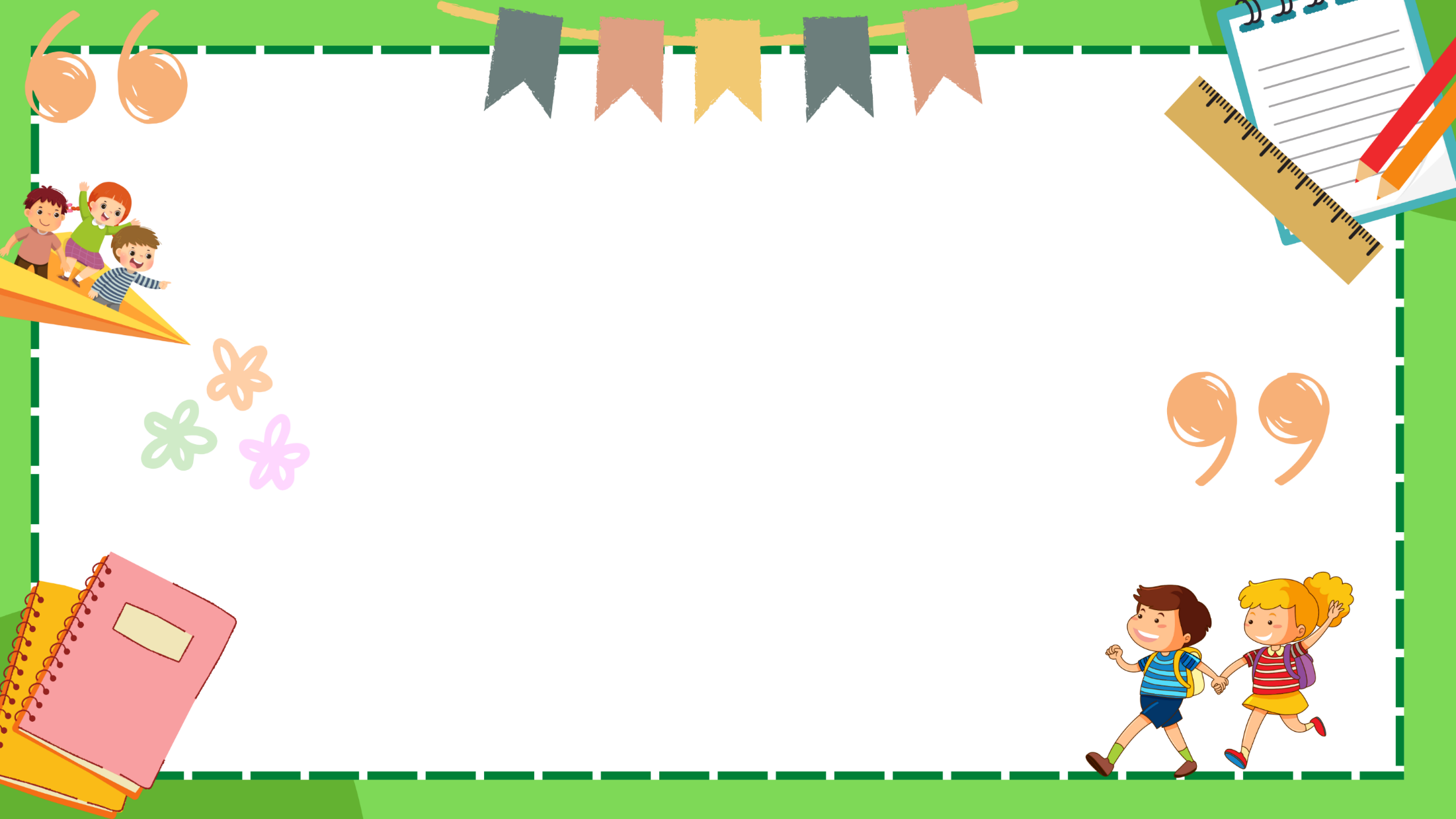 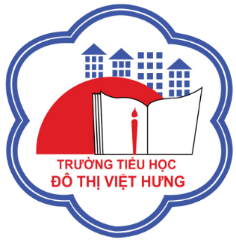 ỦY BAN NHÂN DÂN QUẬN LONG BIÊN
TRƯỜNG TIỂU HỌC ĐÔ THỊ VIỆT HƯNG
BÀI GIẢNG ĐIỆN TỬ
KHỐI 3
MÔN: TIẾNG VIỆT
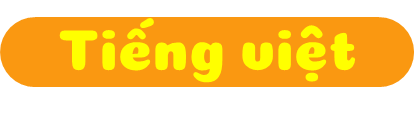 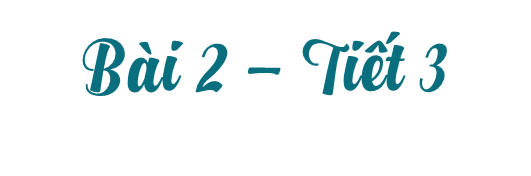 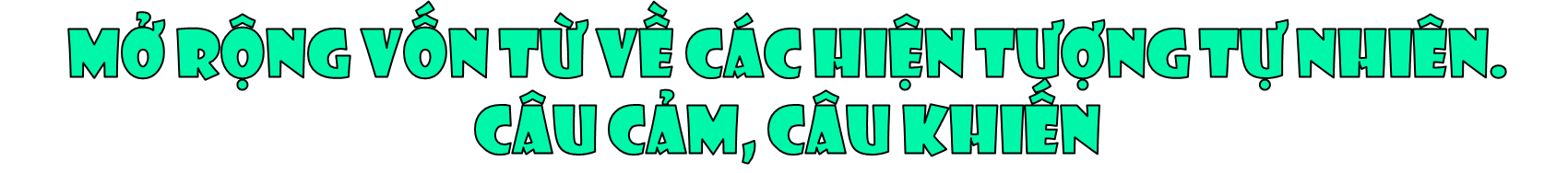 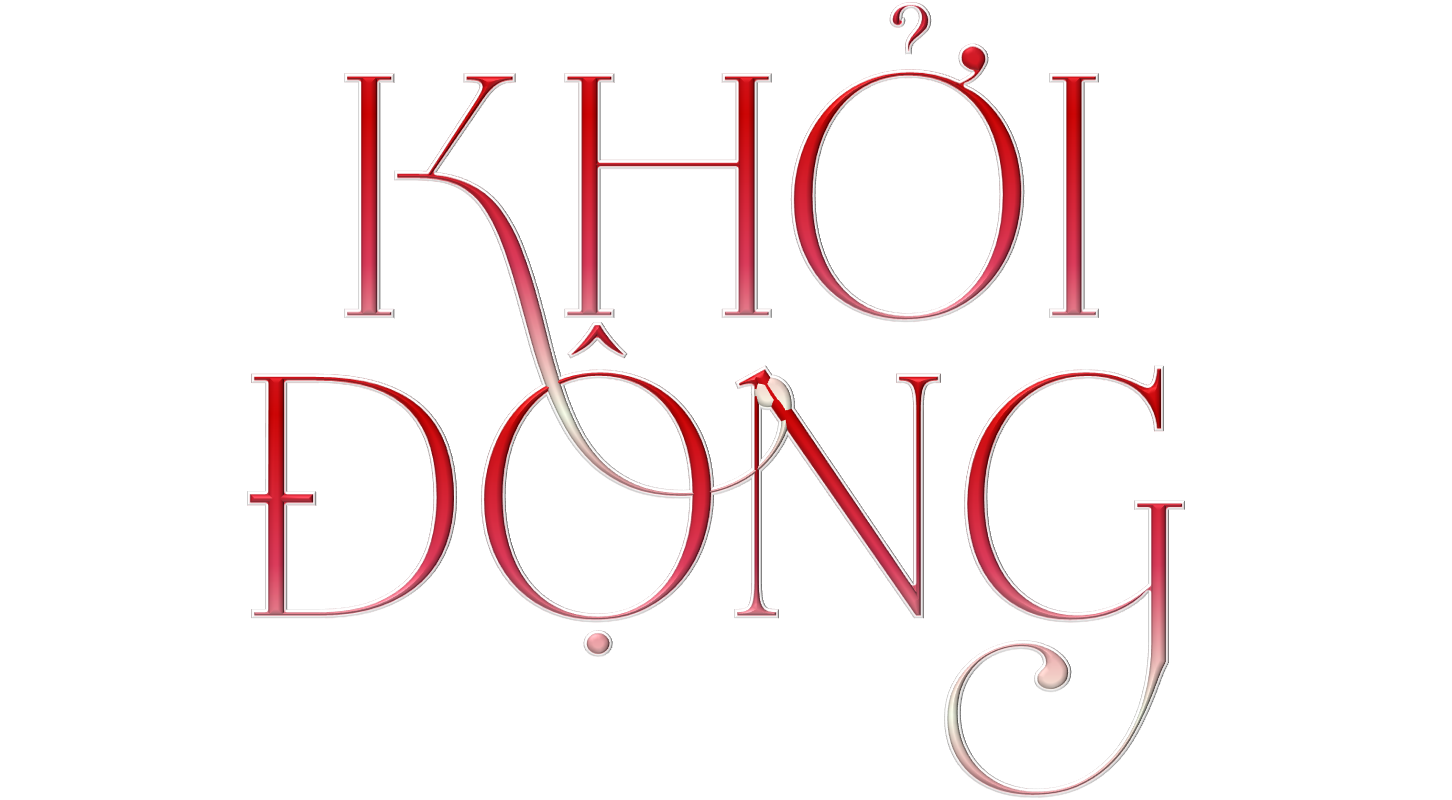 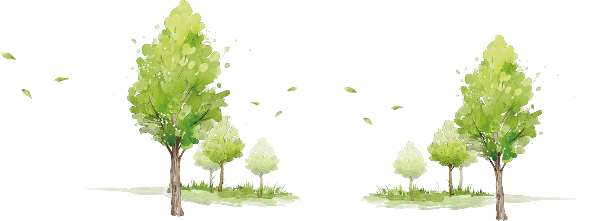 KHỞI ĐỘNG
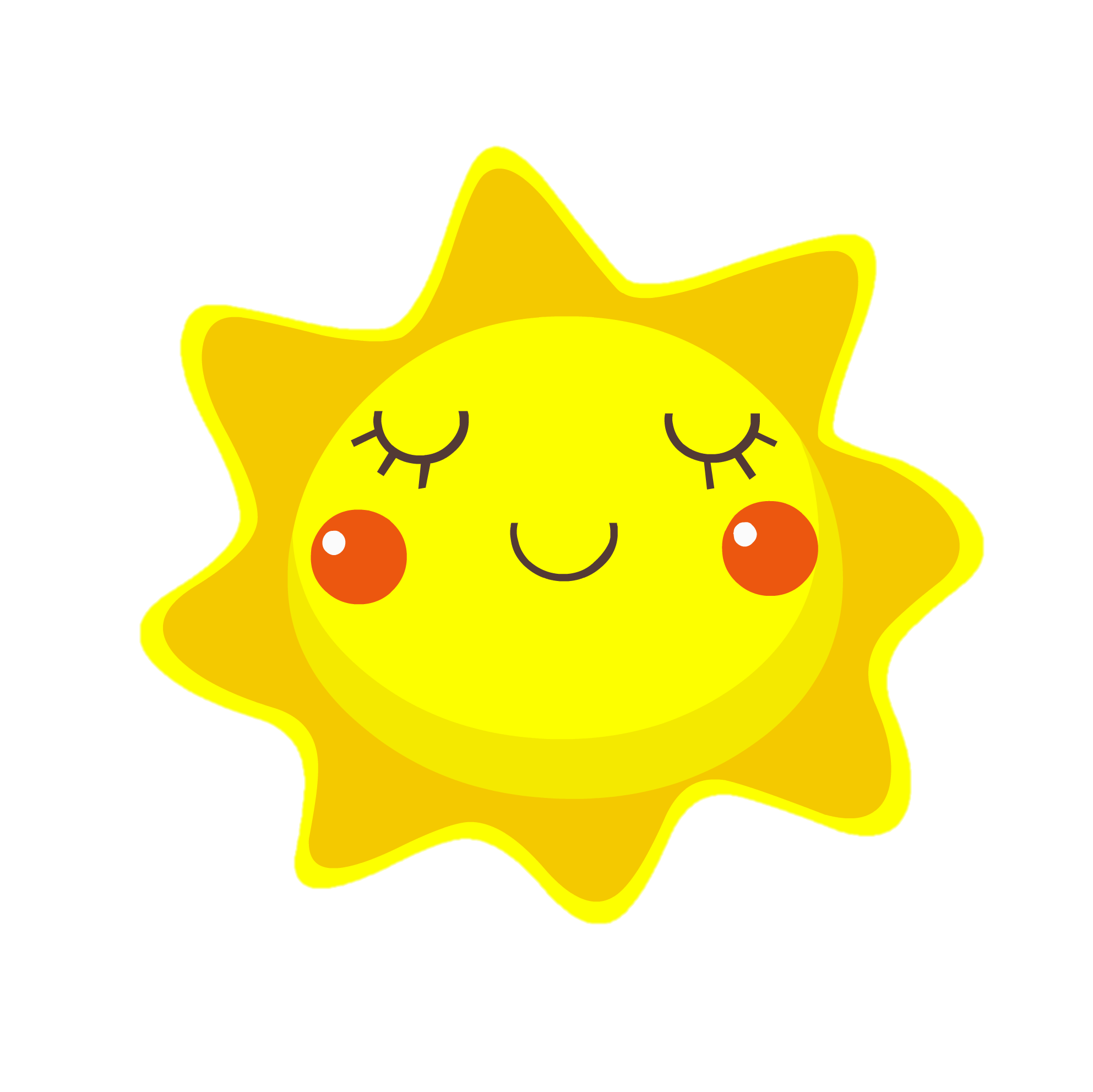 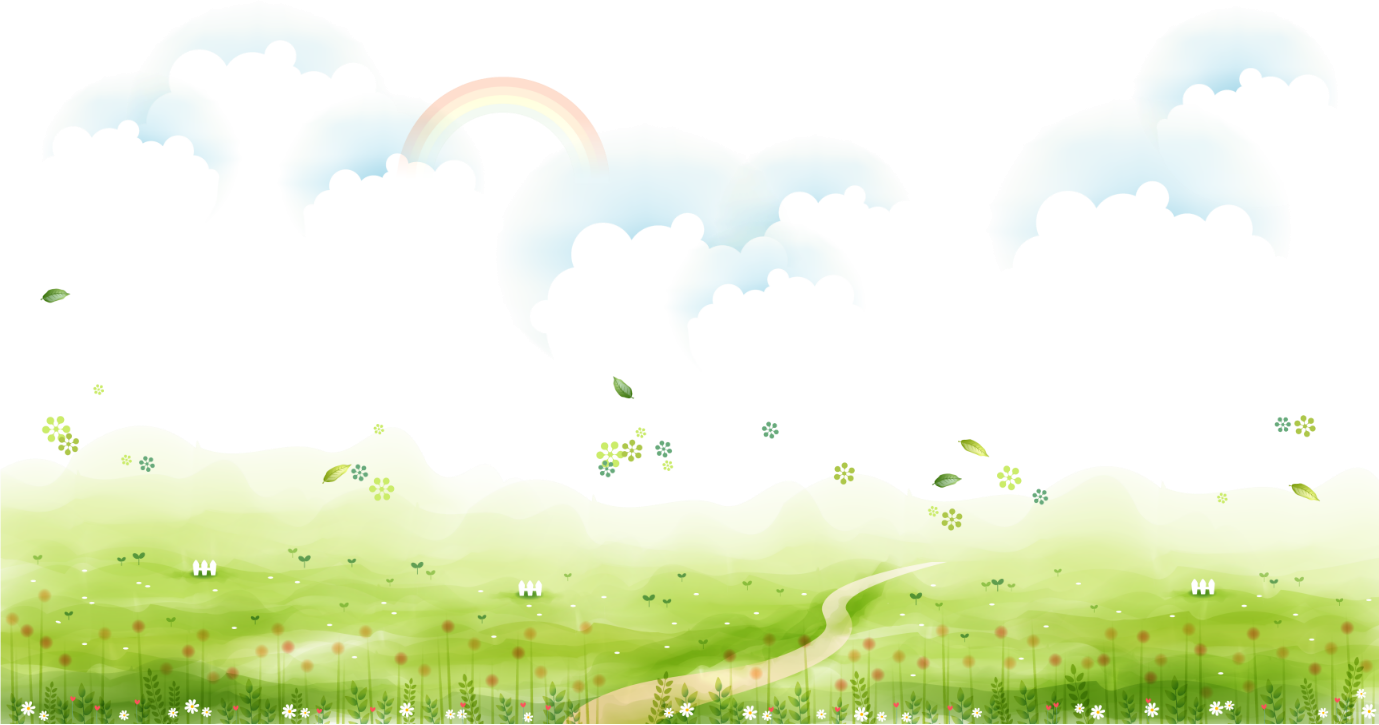 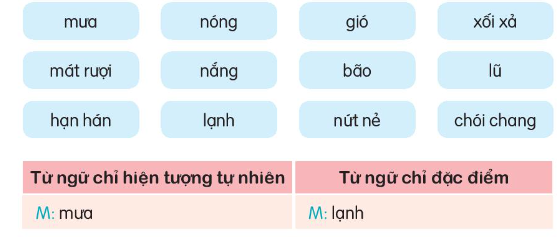 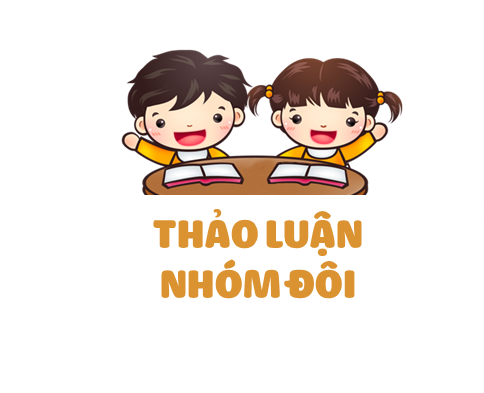 Sắp xếp từ vào nhóm thích hợp
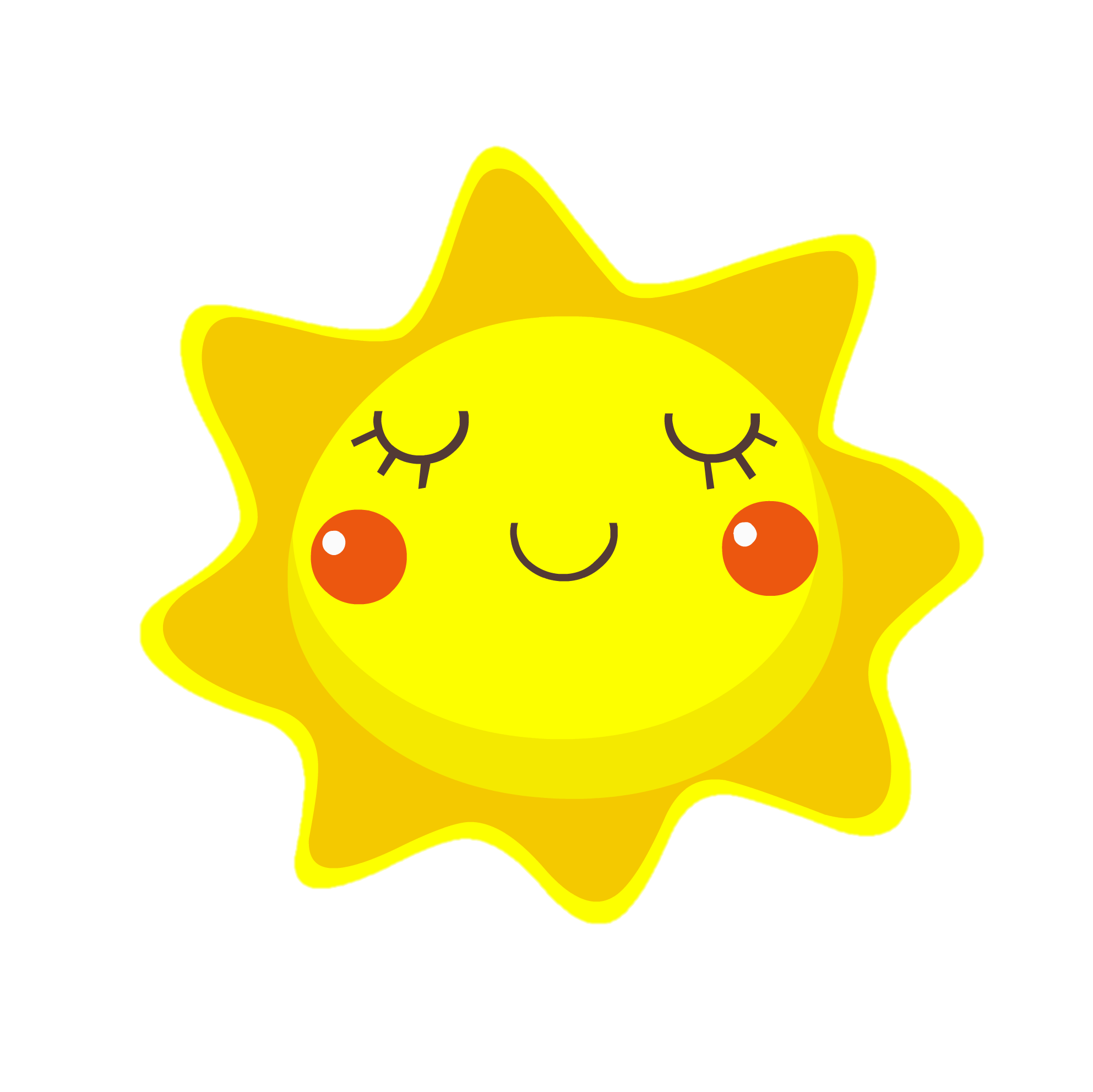 2. Ghép thẻ chữ để gọi tên các loại mưa và gió
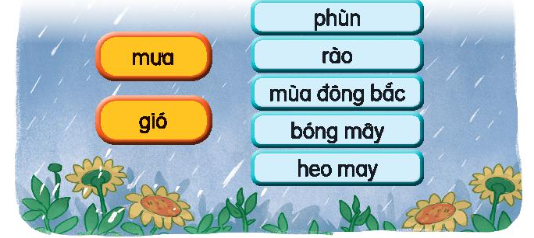 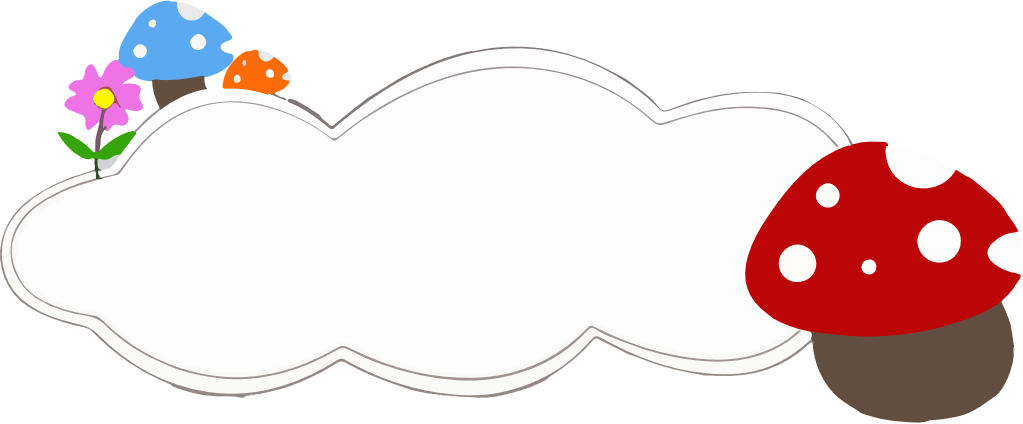 Thảo luận nhóm bốn
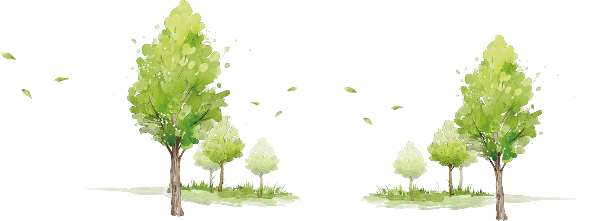 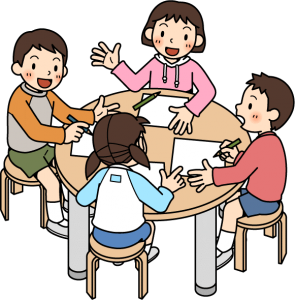 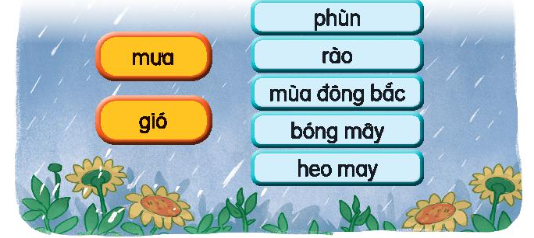 KHỞI ĐỘNG
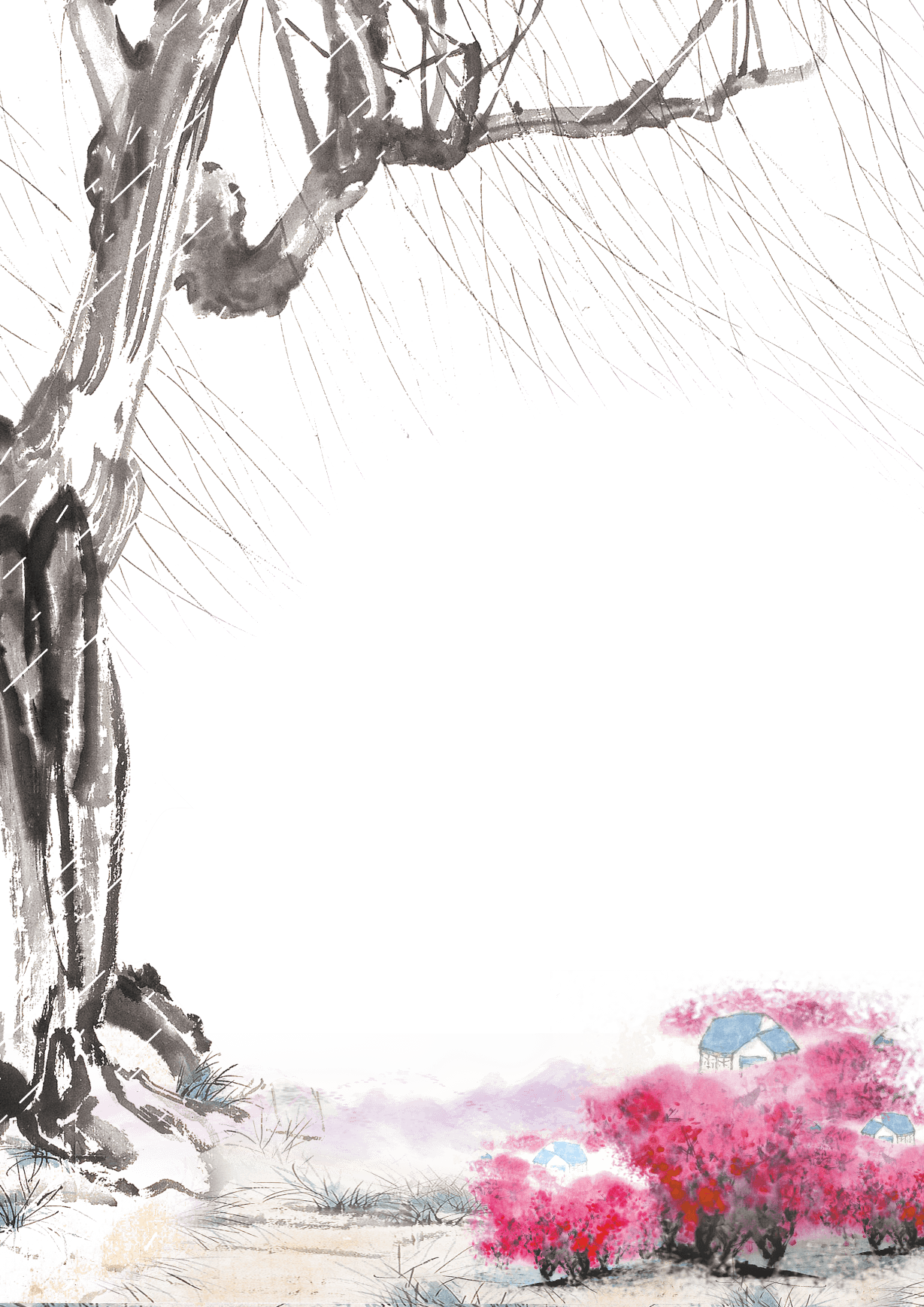 3. Xếp các câu dưới đây vào kiểu câu thích hợp.
Hãy đội mũ khi đi ra ngoài nắng!
Sắp mưa rồi, con cất quần áo đi!
Gió thổi mát quá!
Trời ơi! Nóng quá!
Câu khiến
Câu cảm
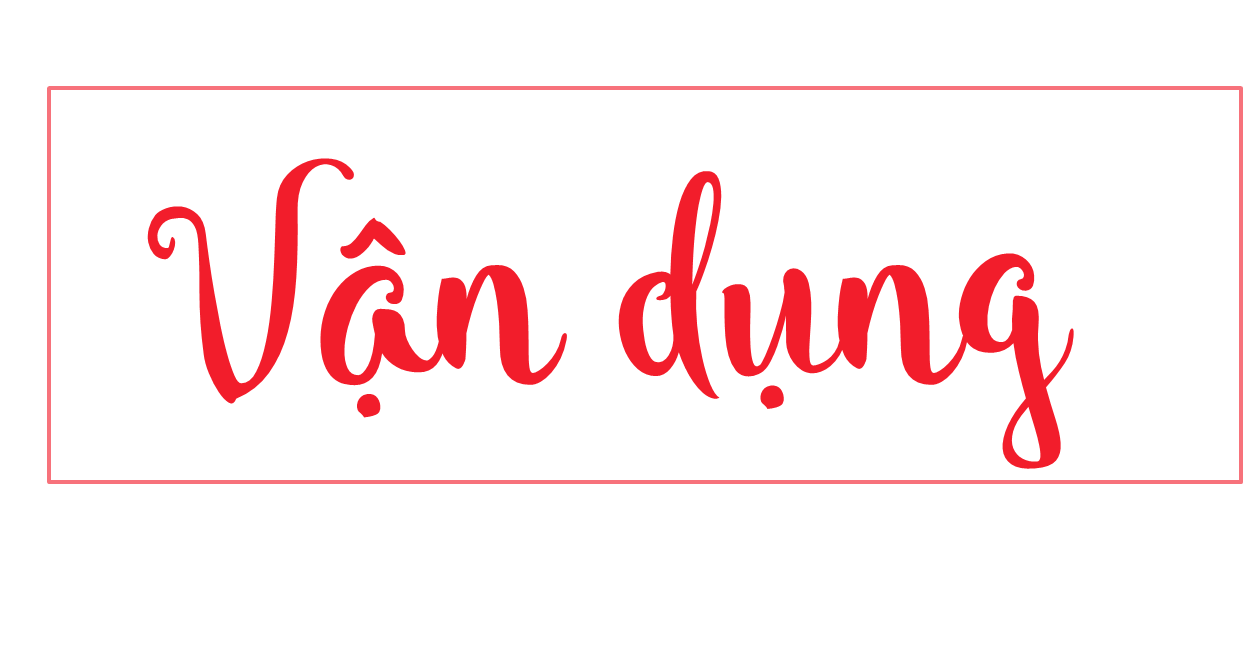 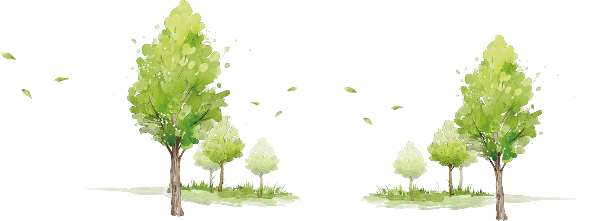 CỦNG CỐ
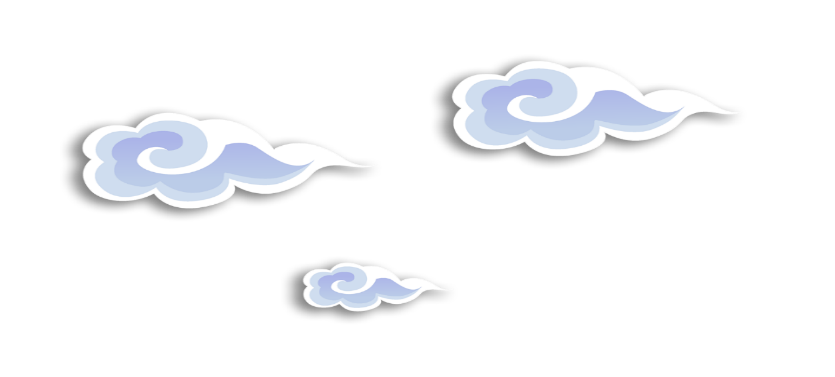 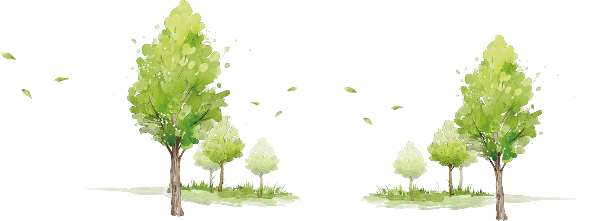 Về nhà tìm thêm các từ ngữ chỉ thiên nhiên, đặt câu theo kiểu câu cảm thán và câu khiến.
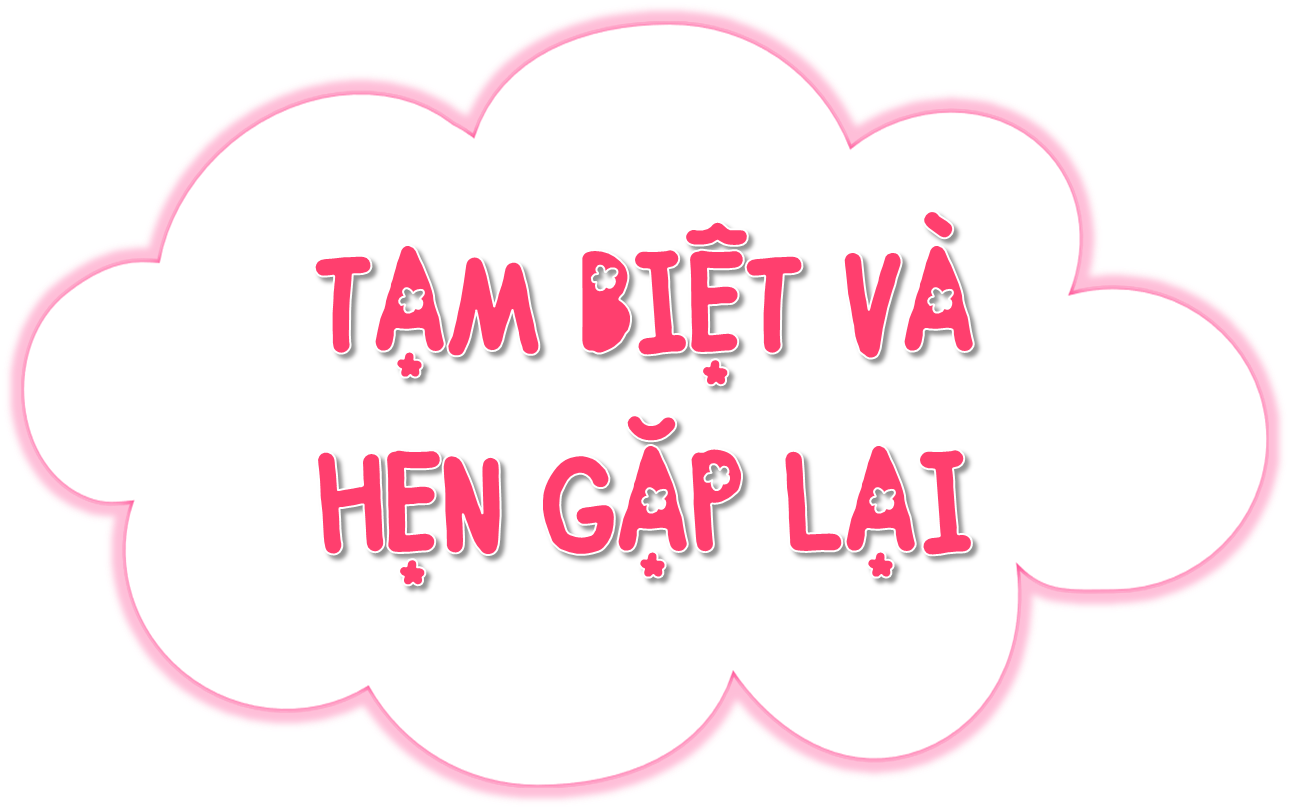